Муниципальное бюджетное дошкольное общеобразовательное учреждение комбинированной направленности №97 г. Иркутска
Тюменцева 
  Надежда Викторовна
педагог- психолог
«Я и моя профессия»
Мое кредо
«Горжусь профессией своей
 За то, что душу человека согреваю 
  За то, что я могу понять детей.  И детство вместе с ними проживаю!»
www.themegallery.com
Мой девиз
О своем профессиональном пути
Образование:«Сибирская Академия Права  Экономики и Управления», факультет психологии. 
Специальность: психолог,  преподаватель психологии в 2010 г.
Стаж работы: в МДБОУ №97 в должности педагог-психолог с 2011г. 
Квалификация: I категория
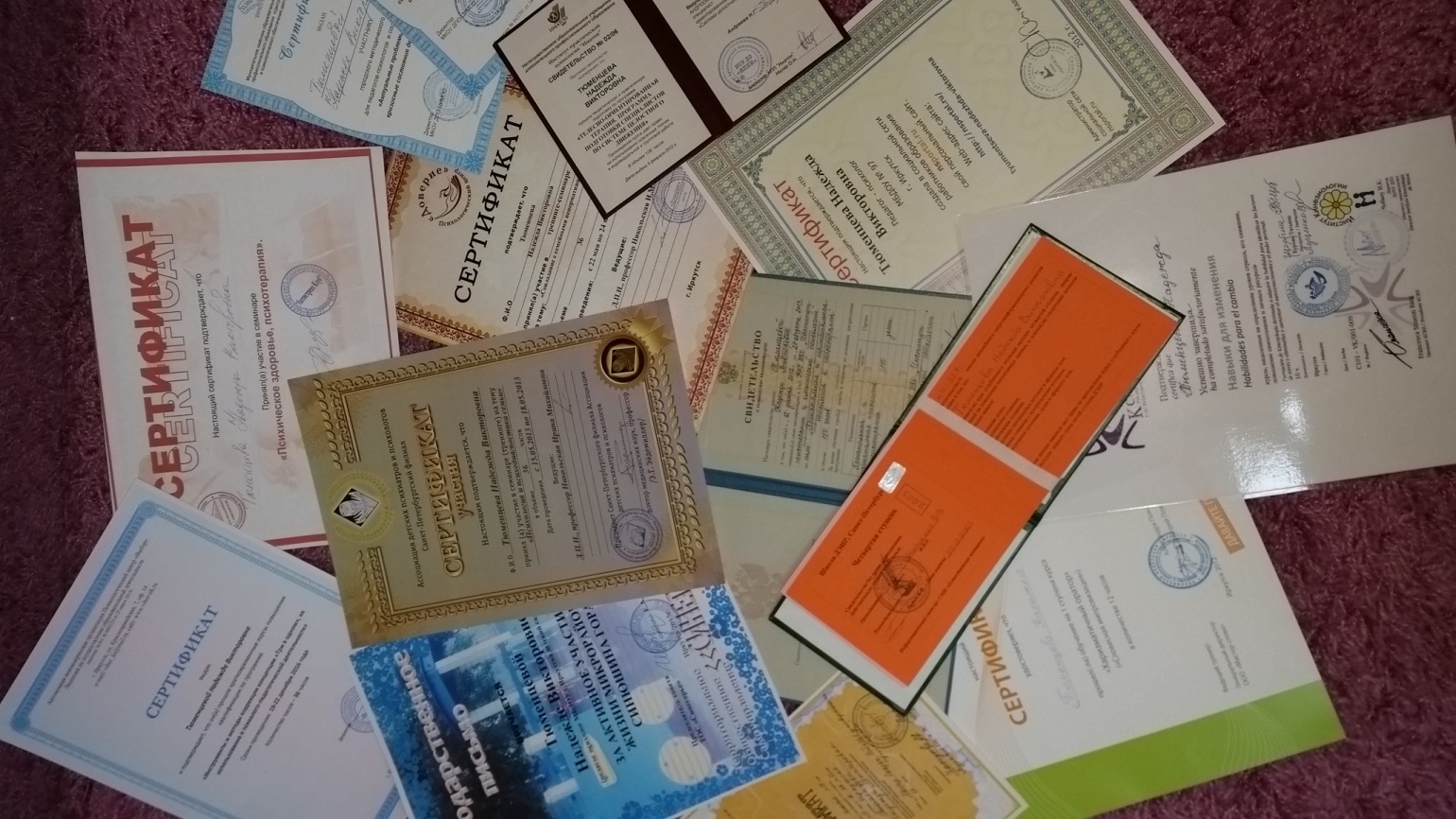 Взаимодействие
С детьми
С взрослыми
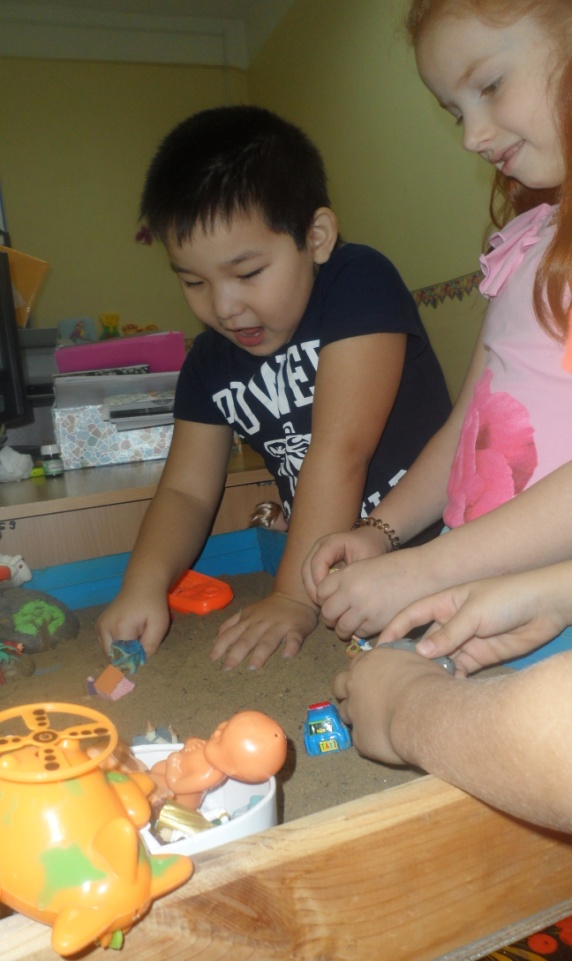 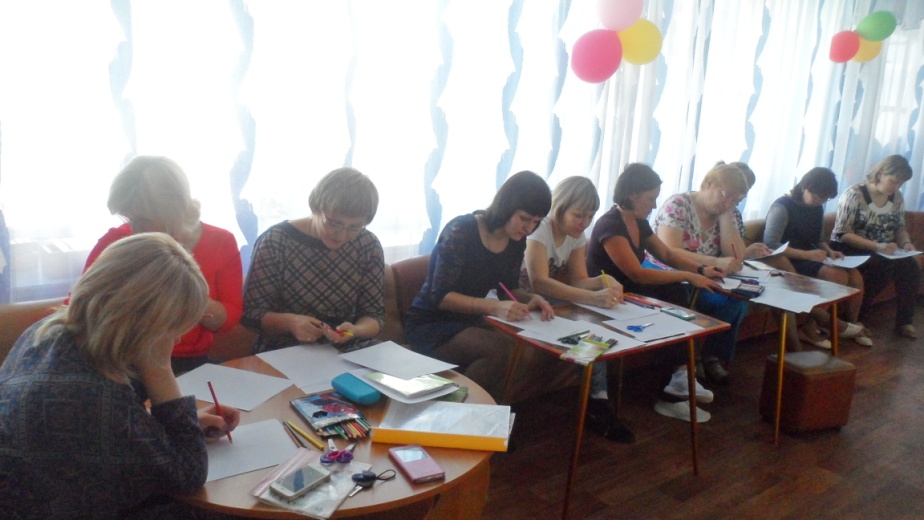 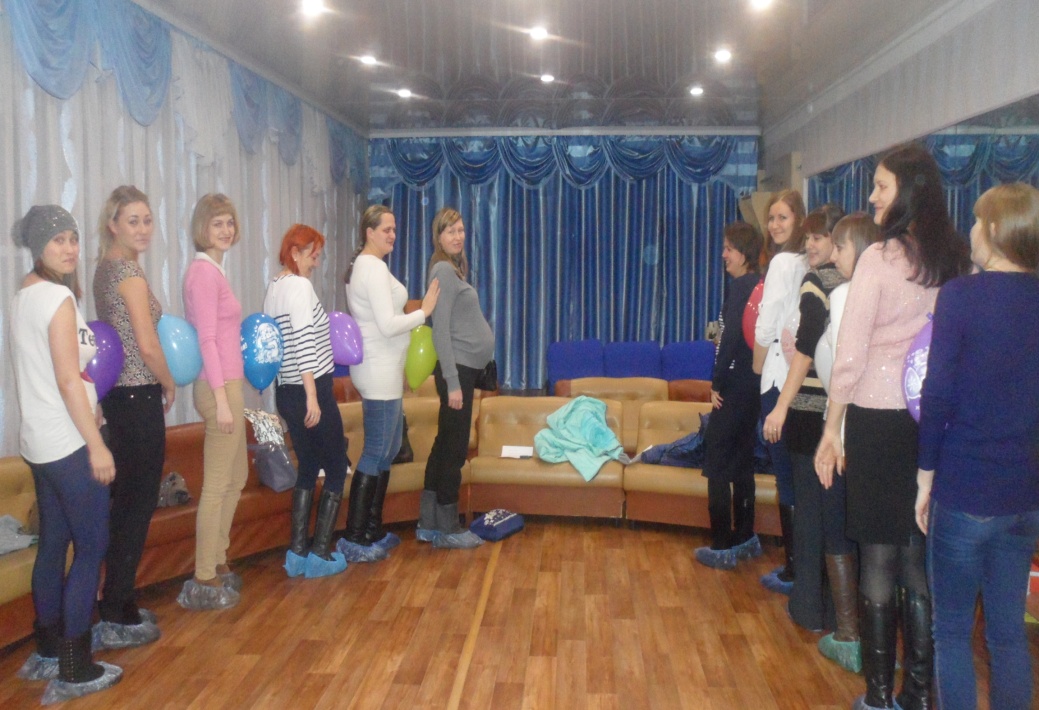 Авторские разработки
программы
коррекционно-развивающие
«Мой малыш идет в детский сад» семинар для родителей
«Ползунки» тренинг для детей логопедической группы
«Творческая мастерская» мастер-классы для педагогов
«Школа родительствования» в технике шеринга
Публикация информационных материалов в сети «Интернет»
«Мой малыш идет в детсад» программа адаптации вновь поступивших детей и родителей
Краткий план:
Как знакомить  ребенка с детским садом и правилами жизни в нём?
Частая заболеваемость детей. Адаптация к микрофлоре сада.
Продолжительность адаптации.
Что происходит с психикой и с организмом ребёнка в период адаптации?
Направления работа педагога-психолога в период адаптации малышей.
Родительские страхи, связанные с этим периодом.
Экскурсия по саду. 
Ознакомление с режимными моментами и меню .
«Ползунки» тренинг для детей группы комбинированной направленности
Направленность тренинга:
Игры на развитие крупной моторики;
Формирование навыков общения у детей;
Умение действовать сообща;
Разрядка напряжения в группе;
Снижение  тревожности и повышение уровня безопасности;
Развитие воображения;
Самораскрытие через творческий процесс; 
Выражение своих чувств через пластику, жесты, пантомимику.
«Творческая мастерская» мастер-классы для педагогов
Цель:
Помочь выявить направления творческого потенциала педагога;
Повысить профессиональную компетентность;
Способствовать повышению самооценки;
Снять мышечное напряжение;
Активизировать мыслительно - поисковую деятельность;
Обмениваться опытом;
Получать заряд позитивных эмоций.
«Школа родительствования» в технике шеринга
Шеринг – особый вид разговора, является последней стадией группового процесса, во время которого всем участникам группы предлагается поделиться своими чувствами, а также замеченным ими сходством своих переживаний и жизненных ситуаций с переживаниями и жизненным опытом действующего лица (Например: конфликтное поведение ребенка). И нахождение решения при помощи «Мозгового штурма».
Публикация информационных материалов в сети «Интернет»
Публикация в социальной сети работников образования «nsportal» учебно-методического материала
    «Игра: Самый лучший домик» 2012г.;
Публикация методической разработки на образовательном проекте «mаааm» серию авторских игр для детей 3-7 лет «Нам танец дружить помогает» 2014г.;
 Публикация в рамках 16 Всероссийской научно-практической конференции «Проблемы теории и практики современной психологии», тема публикации «Особенности современной семьи и проблемы современного брака» 2017г.
 Созданы  буклеты для широкого пользования в группах детского сада «Агрессивное поведение ребенка» и «Застенчивый ребенок».
направления
Коррекция
Развитие
Работа с детьми
Диагностика
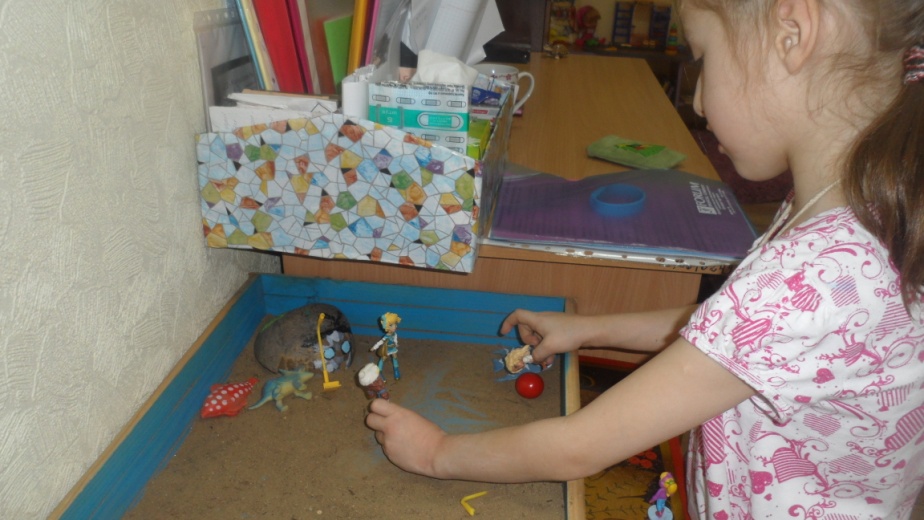 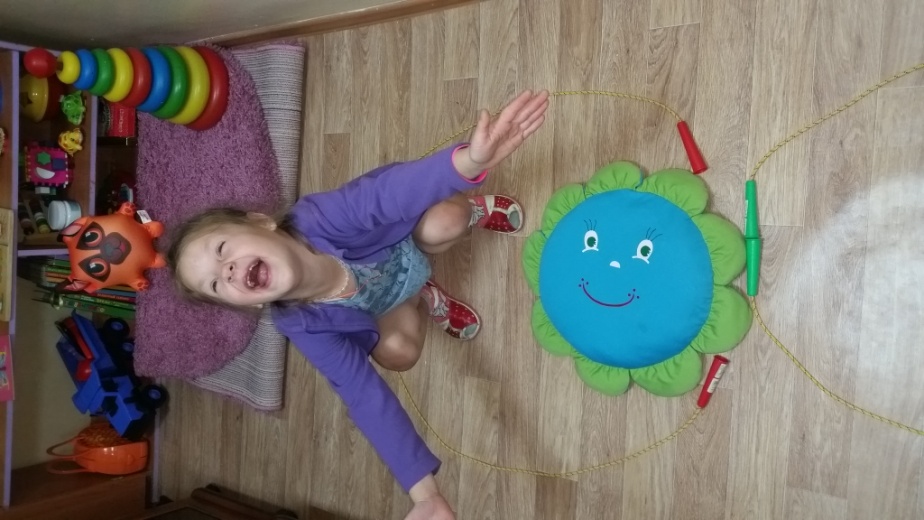 Профилактика
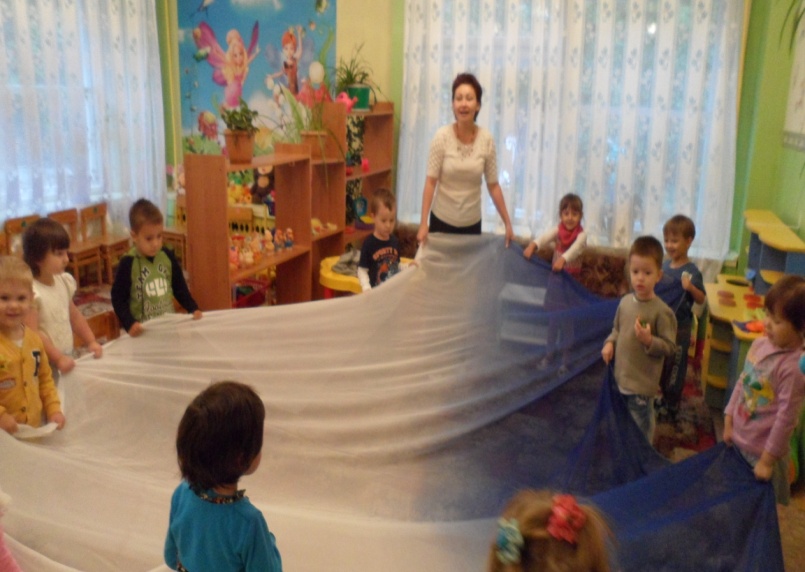 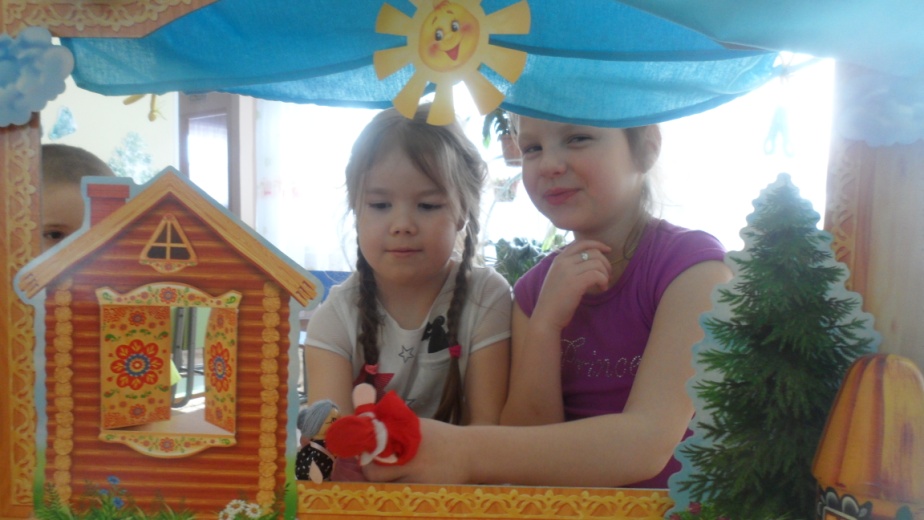 направления
Коррекция (снятие мышечного напряжения
Спец - я информация на родительских собраниях
Работа с родителями
Диагностика эмоционального состояния
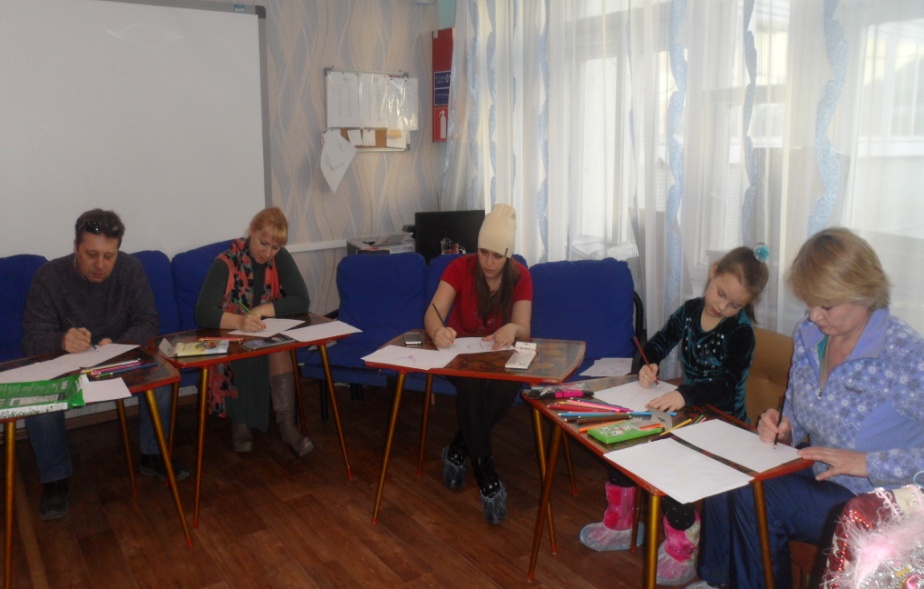 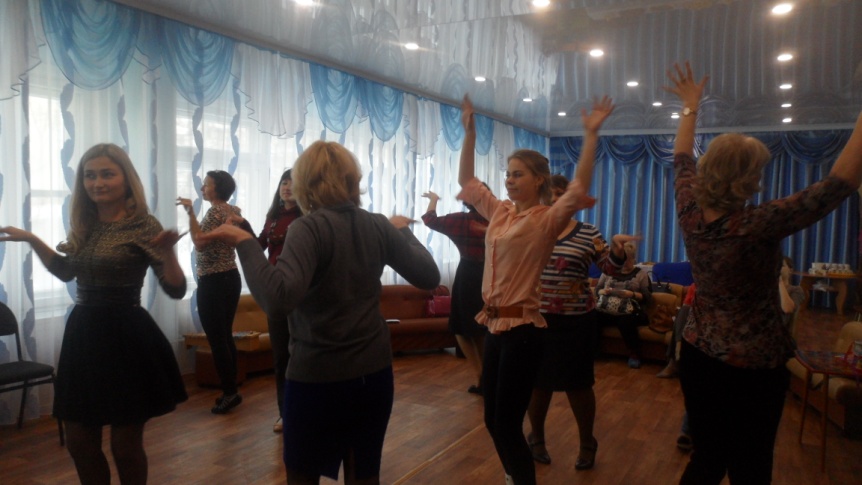 Профилактика конфликтного поведения
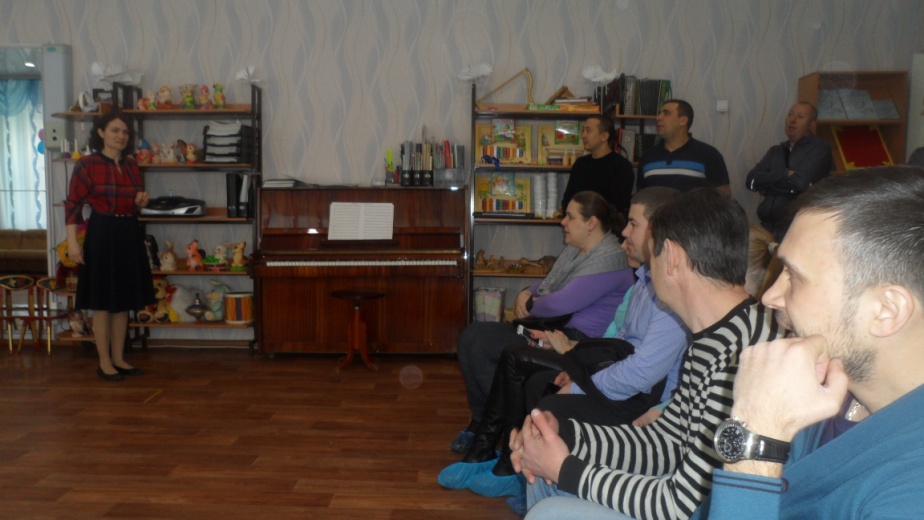 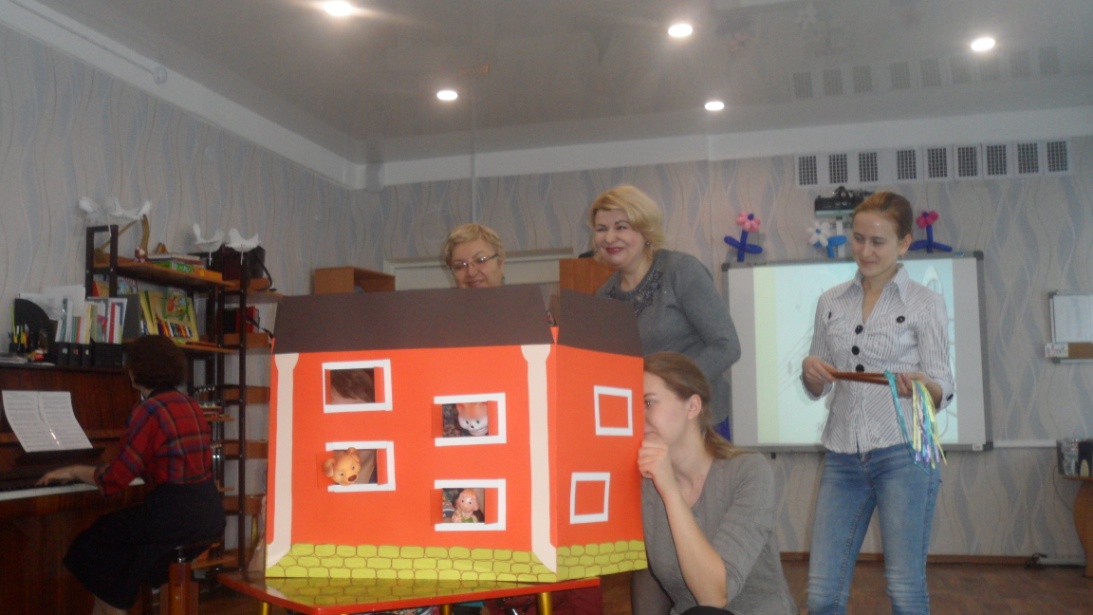 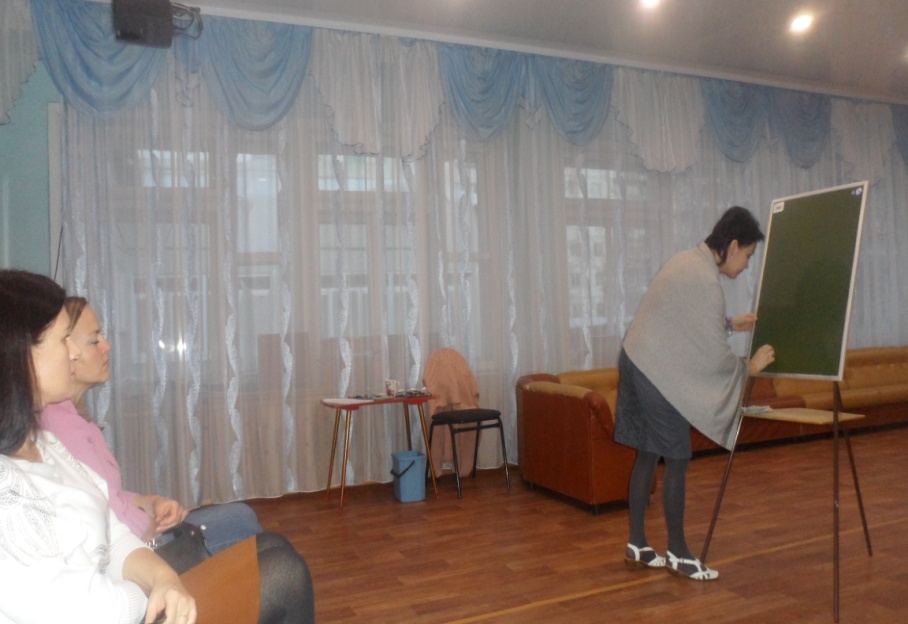 Школа «Родительствования»
направления
Помощь молодым специалистам
Креативные педсоветы
Работа с педагогами
Диагностика
психологического здоровья
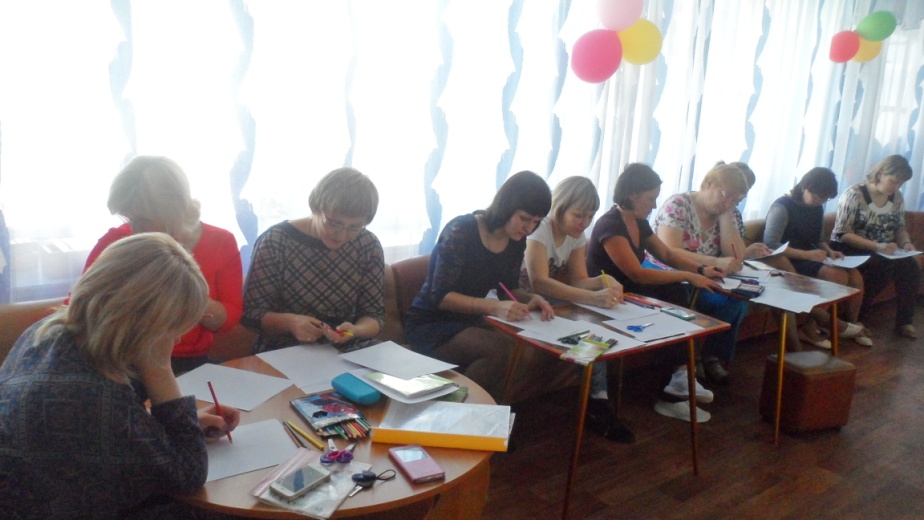 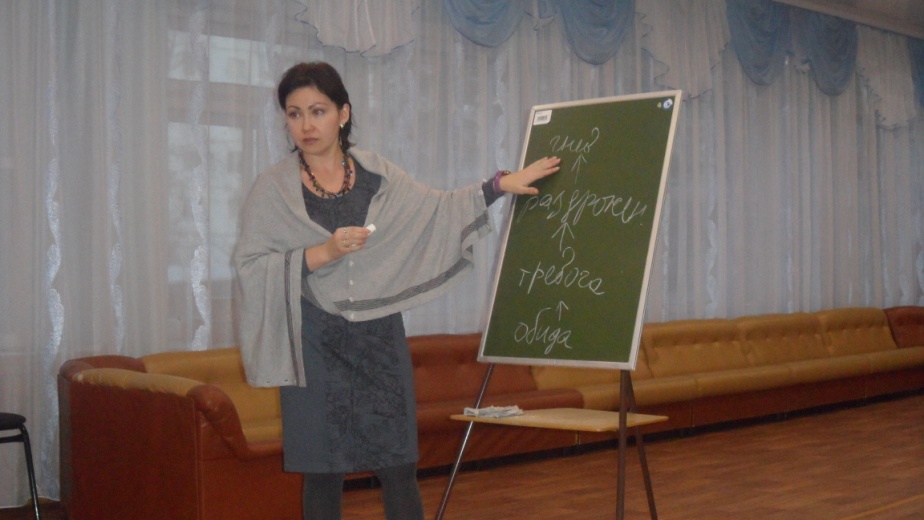 Профилактика эмоционального выгорания
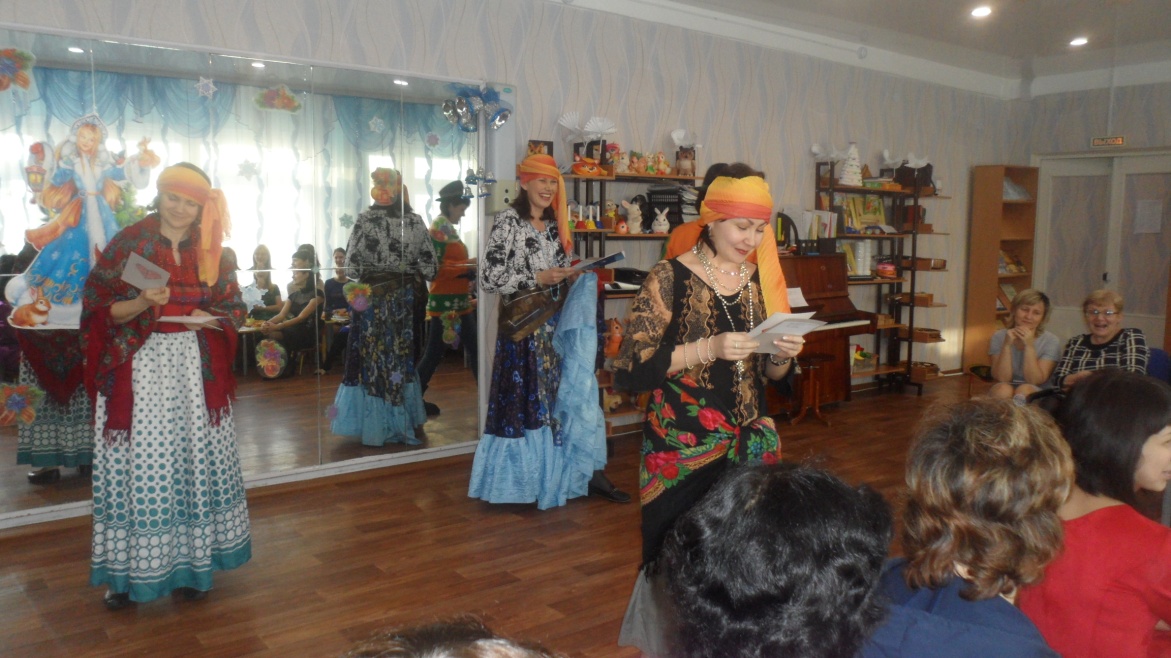 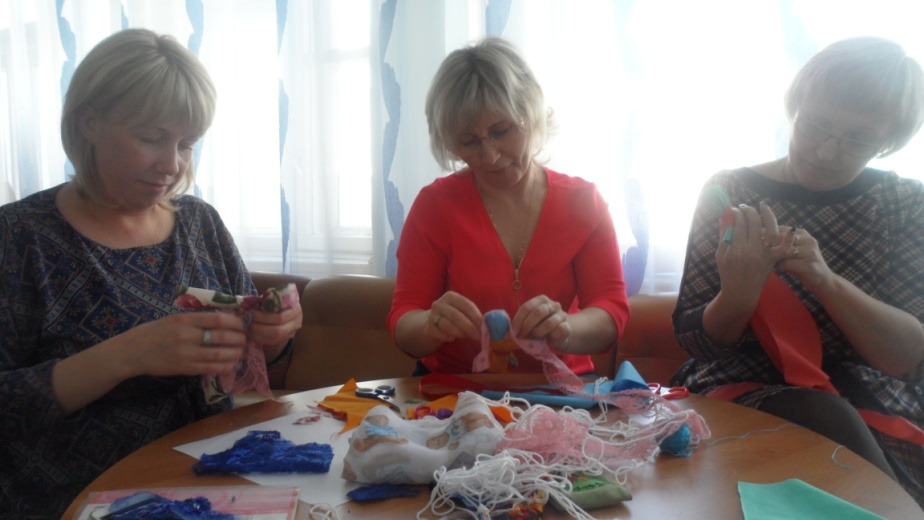 Благодарю за внимание!